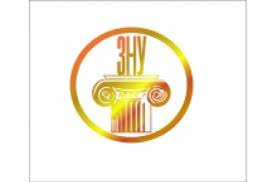 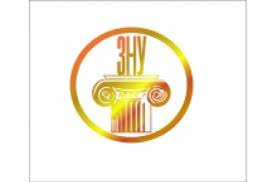 Кореляція понять
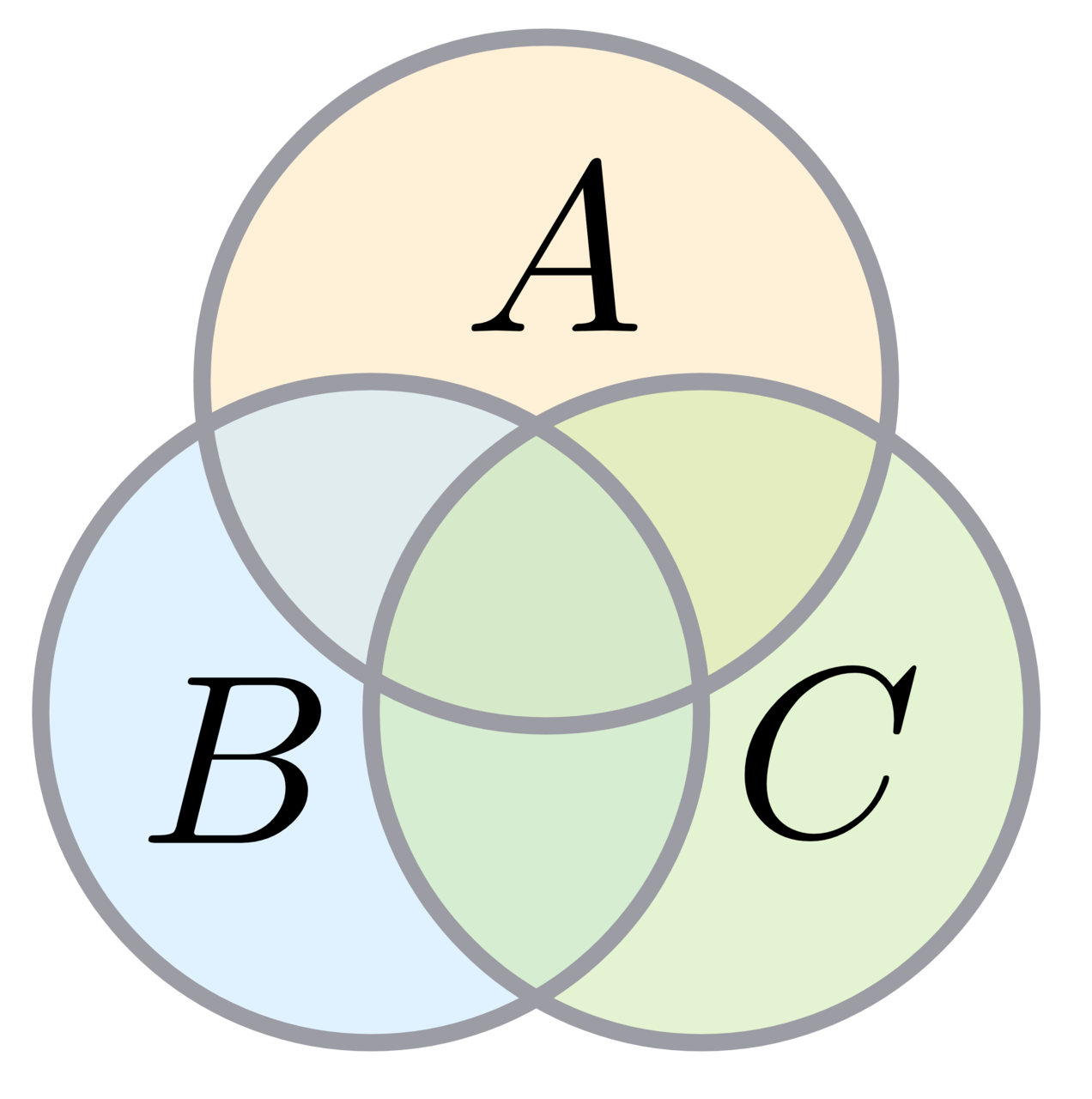 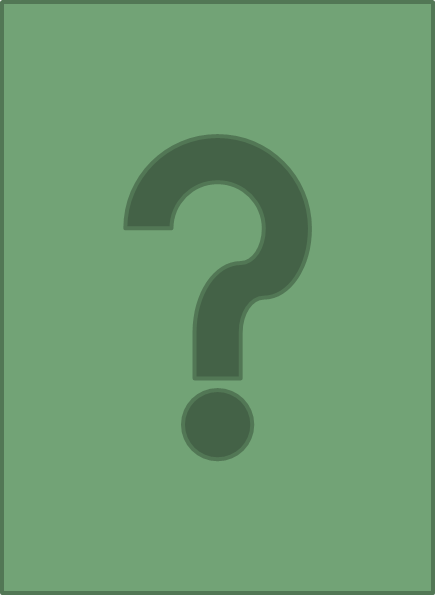 План
1. «Колективна травма»;  «Історична травма»; «Трансгенерційна травма»;  «Національна травма»; «Культурна (або культуральна) травма»;  «Інформаційна травма»
2. Травма як фіксація в минулому . Вибірковість пригадування і забування.
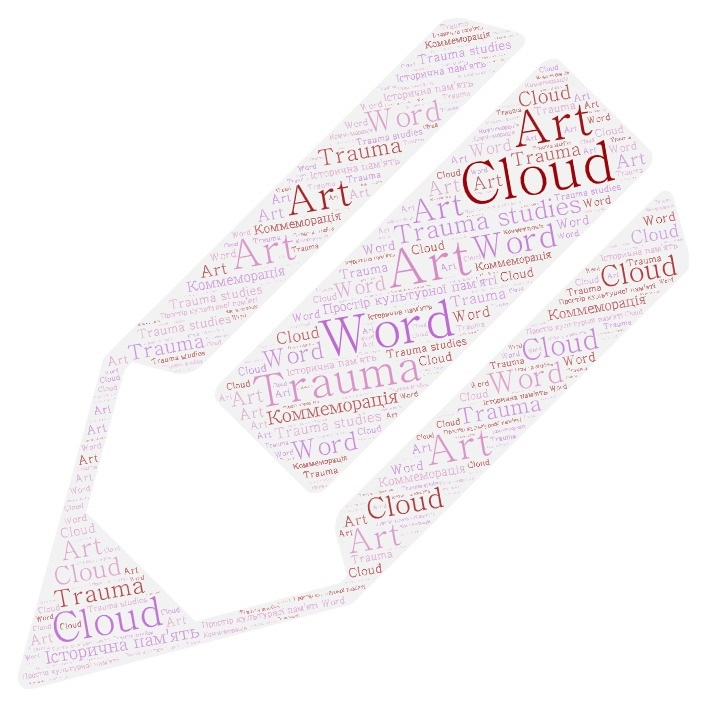 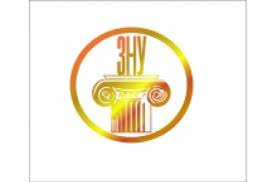 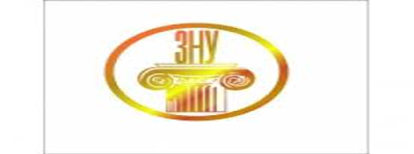 Література:
Eriksson, M. Managing Collective Trauma on Social Media: the role of Twitter after the 2011 Norway attacks. Media, Culture & Society, 2016. 38(3).Р. 365–380. .
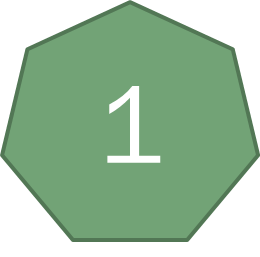 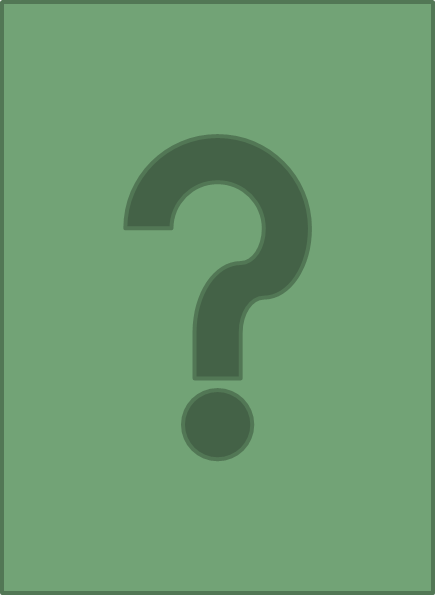 «КОЛЕКТИВНА ТРАВМА»;  «ІСТОРИЧНА ТРАВМА»; «ТРАНСГЕНЕРЦІЙНА ТРАВМА»;  «НАЦІОНАЛЬНА ТРАВМА»; «КУЛЬТУРНА (АБО КУЛЬТУРАЛЬНА) ТРАВМА»;  «ІНФОРМАЦІЙНА ТРАВМА»
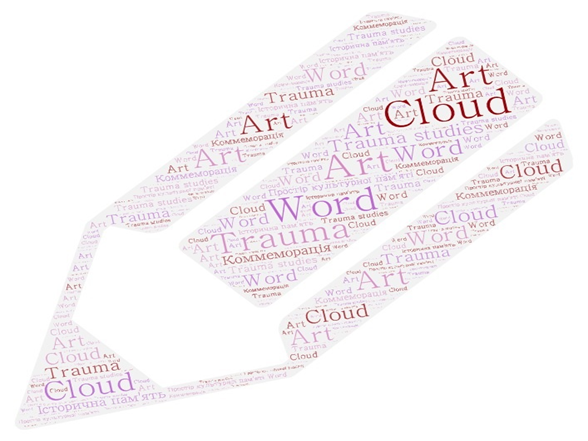 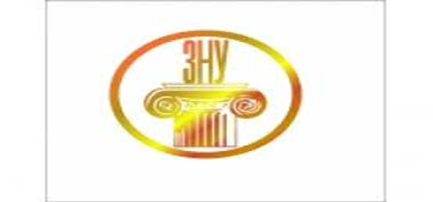 Колективна травма
внаслідок соціальної, техногенної чи екологічної катастрофи або злочинних дій політичних чи інших соціальних суб’єктів.
психічна травма, отримана групою людей будь-якого розміру, аж до цілого суспільства,
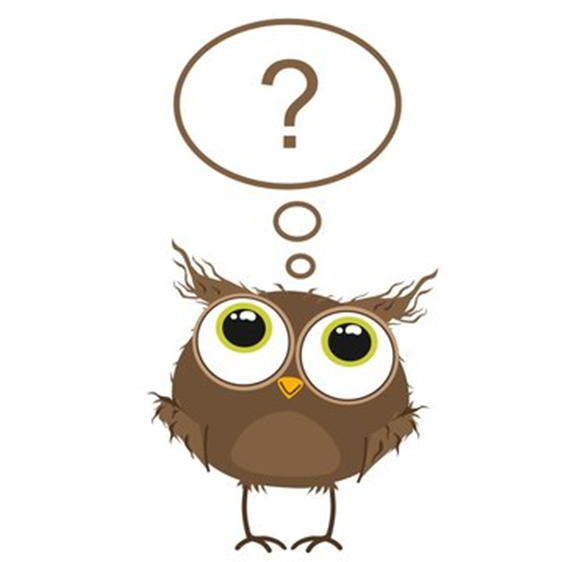 ОБГОВОРЕННЯ:
НАЙБІЛЬШІ КОЛЕКТИВНІ ТРАВМИ В ІСТОРІЇ ЛЮДСТВА
Причини колективних травм
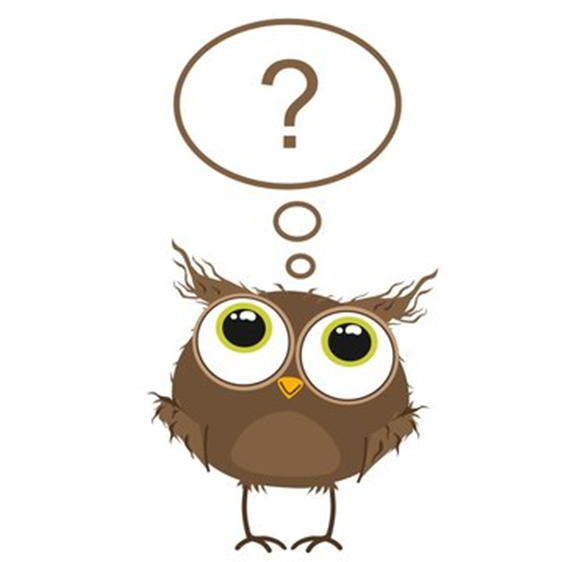 Війна   завжди є національною травмою?
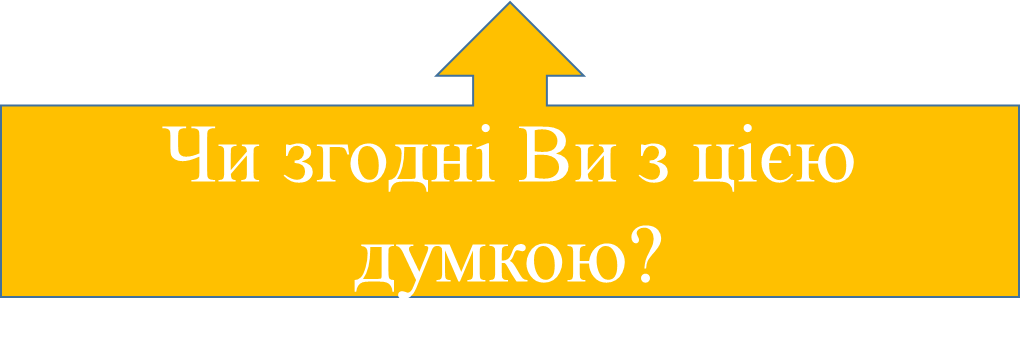 Риси колективної травми
травма великої кількості людей.
відмінною є не число травмованих, а те, що крім безпосередніх учасників вона зачіпає людей, прямо не причетних до травмуючих подій, іноді охоплюючи все суспільство.
не обмежена в просторі. 
розтягнута у часі (часто проходячи через декілька поколінь).
Психологічні умови
Це рівень переживання несправедливості (ступінь невинності загиблих). 
Підсилює травматизацію обставини, коли люди потерпають не від безликих стихійних сил (наприклад — через екологічне лихо), а внаслідок свідомих чи навмисних дій людей.
Жертви колективної травми
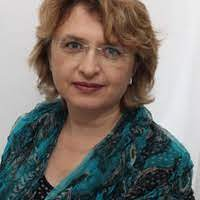 ІСТОРИЧНА ТРАВМА
Поняття історична травма, -  позначає кумулятивне (сукупне) емоційне і психологічне враження, накопичене як протягом життєвого шляху окремої людини, так і в наступних поколіннях; враження, яке було спричинене травматичним досвідом великої групи, членом якої людина себе вважає.
Найдьонова Любов Антонівна — український психолог, доктор психологічних наук
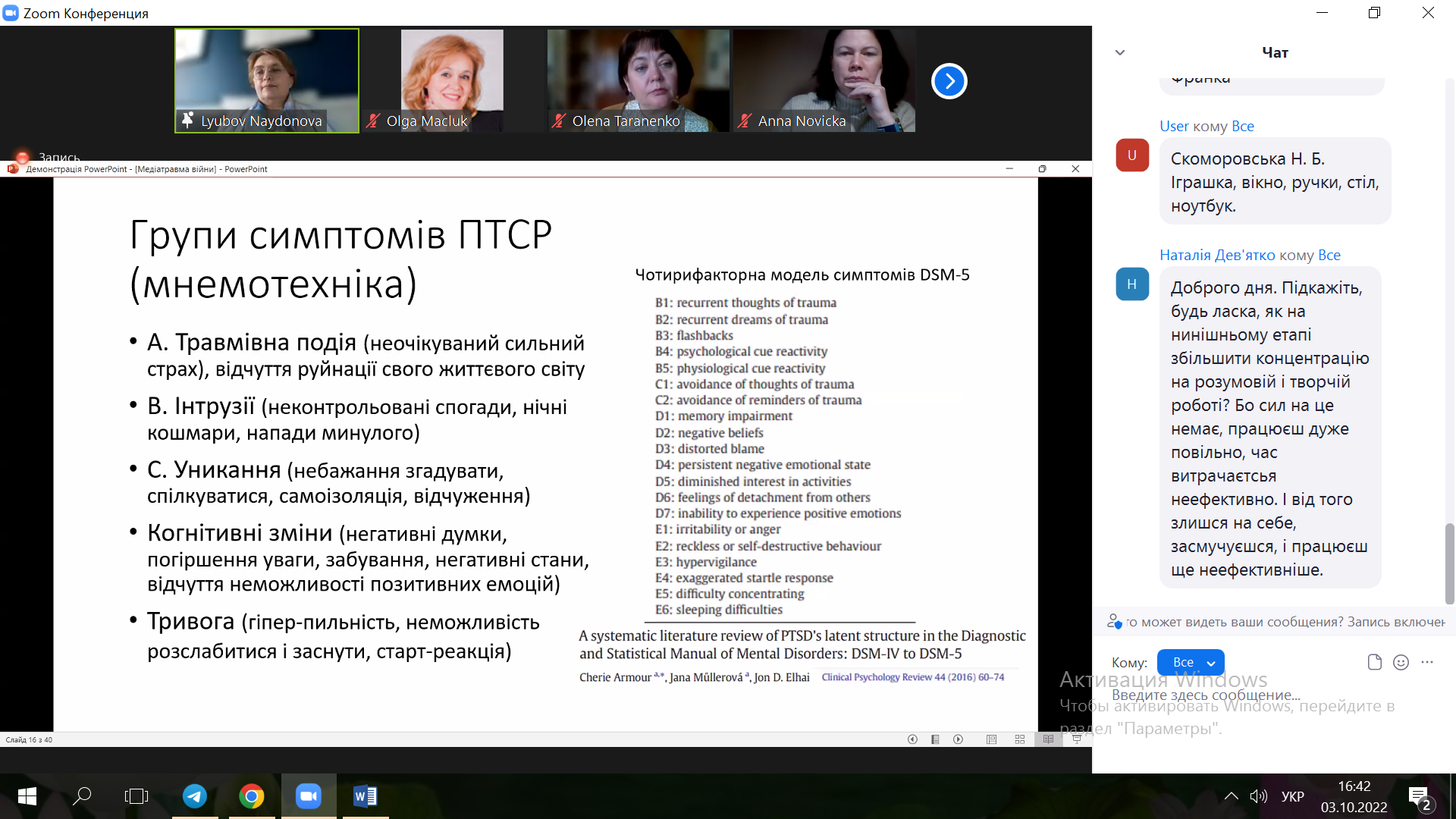 PTSD, посттравматичний синдром, «комбатантський синдром», «в'єтнамський синдром», «афганський синдром», «східний синдром» тощо) — психічний розлад, різновид неврозу, що виникає внаслідок переживання однієї чи кількох подій, котрі ушкоджують психіку.
Медіа травма
https://www.mentimeter.com/
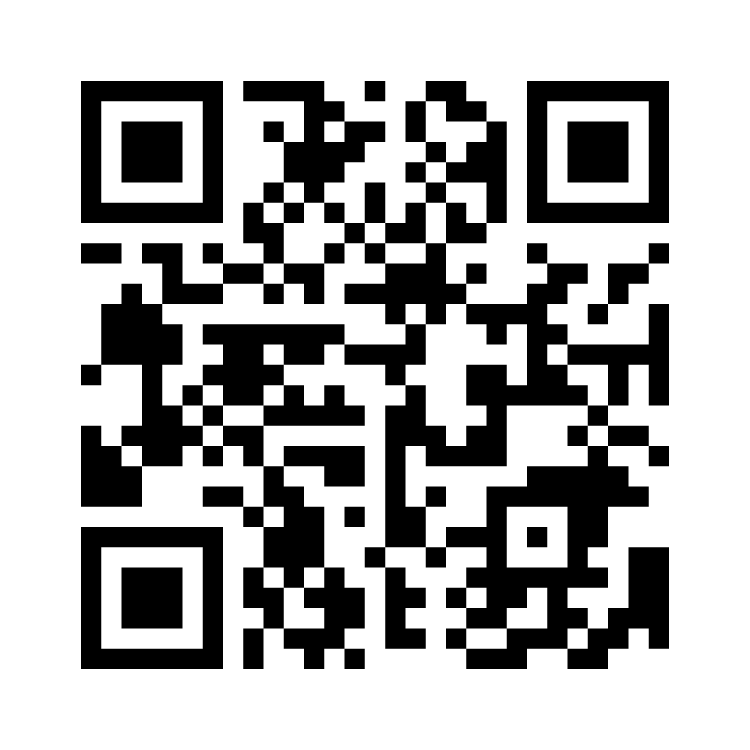 https://www.menti.com/alyuqsdku31o
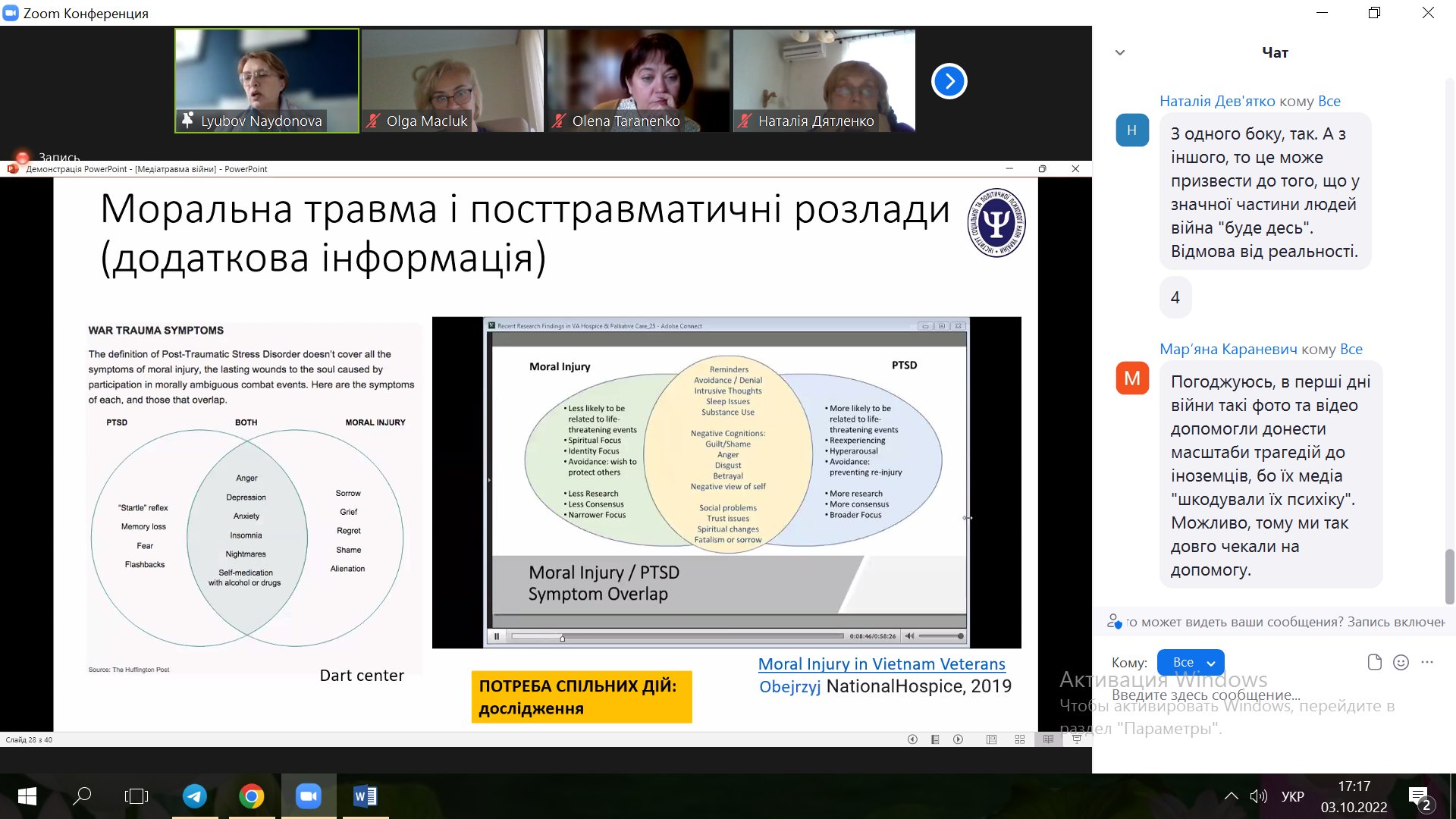 КОЛЕКТИВНІ ІСТОРИЧНІ ТРАВМИ
передаються з покоління в покоління
сприймаються нащадками не менш гостро, ніж тими, хто їх пережив
стають проблемами національного характеру.
витісняються зі свідомості та продовжують зберігатись в груповому несвідомому, формуючи травмований «фон» життя наступних поколінь
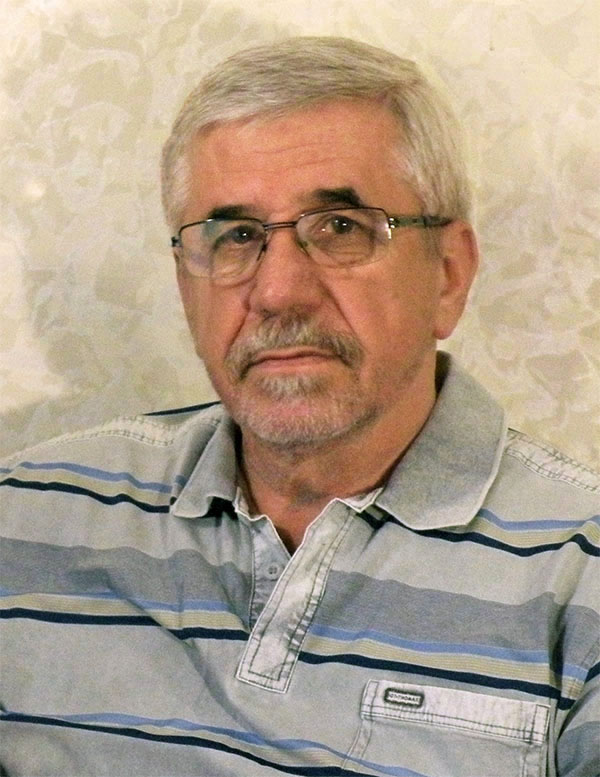 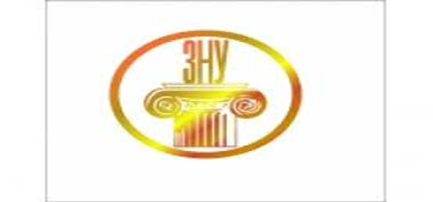 Горностай П. П., доктор психологічних наук, професор
Національна травма
Культурна (культуральна) травма
Пйотр Штомпка, польский соціолог, автро терміна Культурна (культуральна) травма
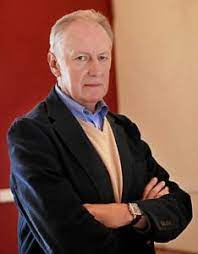 це значущі соціальні події, що спричиняють зміни умов культурного життя, соціальних традицій, суспільної структури.
Культурною травмою П. Штомпка називає 
зрушення в соціальному середовищі, що змінюють умови життя і “правила гри” людей.
вид індивідуальної або колективної психічної травми
Інформаційна травма
специфічні порушення діяльності психіки, які виникають унаслідок тривалого впливу на людину різноспрямованої емоційно значущої інформації. 


У жертв інформаційної травматизації спостерігаються різке зниження критичності мислення і сприймання інформації, різні форми емоційного зараження, що інколи сягають рівня епідемій, усі ознаки психології натовпу (за Г. Лебоном)
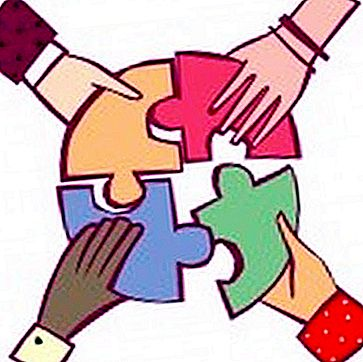 Завдання:
Графічно взаємозв’язок понять:

«Колективна травма»;  «Історична травма»; «Трансгенерційна травма»;  «Національна травма»; «Культурна (або культуральна) травма»;  «Інформаційна травма»
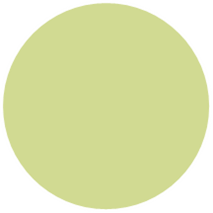 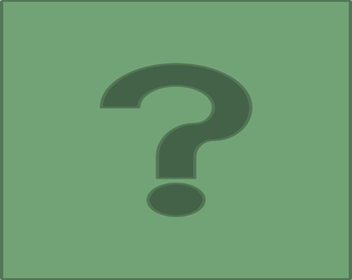 2
ТРАВМА ЯК ФІКСАЦІЯ В МИНУЛОМУ. Вибірковість пригадування і забування.
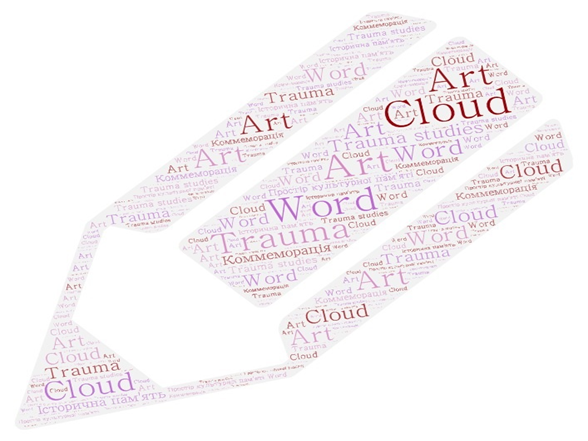 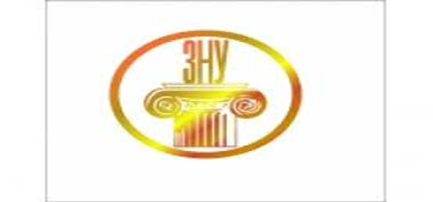 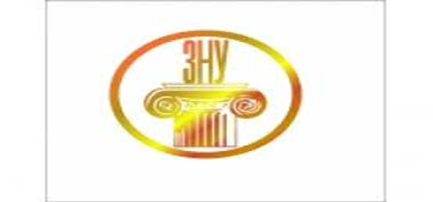 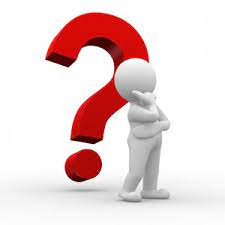 Психологічні наслідки: